Gabriele D’Annunzio e la mistica della patria
Fabio Todero
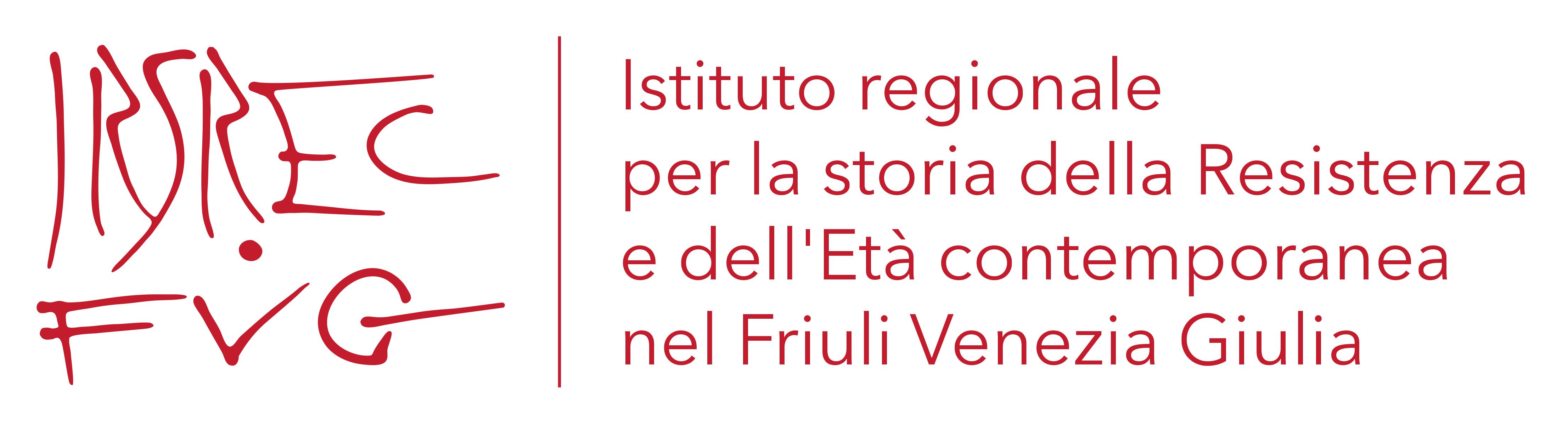 Obiettivi e metodologia
«dopoguerra» / «uscita dalla guerra»
ragioni della fortuna del D’Annunzio fiumano 
orizzonte di attesa / consonanza dannunziana con lo spirito dell’epoca
simboli, riti e valori 
cultura e aspettative dei combattenti, con riferimento a classe media (ufficialità di complemento)
analisi di alcuni testi dannunziani
2
[Speaker Notes: L’intervento è articolato in due parti: la prima si soffermerà su alcune delle ragioni che, al di là del peso del personaggio D’Annunzio, hanno portato un nutrito gruppo di persone a seguirlo a Fiume o quanto meno ad approvarne l’operato nel periodo che va, grosso modo, dalla fine del conflitto all’esperienza fiumana. Particolare attenzione sarà rivolta ad alcuni problemi: l’orizzonte di attesa nel quale ricaddero le parole e le azioni del poeta-soldato; il particolare clima psicologico del Paese all’indomani della conclusione delle operazioni militari; la cultura e le aspettative di quanti erano stati protagonisti del conflitto, con particolare riferimento alla classe media che aveva espresso l’ufficialità di complemento durante la guerra; la consonanza tra questa realtà sociale e la retorica dannunziana, al di là dell’estrema difficoltà del suo linguaggio. 
Nella seconda parte dell’intervento si farà riferimento ad alcuni testi dannunziani dal periodo interventista all’occupazione di Fiume, cogliendo la sostanziale continuità di toni, stile, ispirazione delle orazioni e degli scritti del periodo, sottolineando la particolare importanza attribuita da D’Annunzio al culto dei caduti. Si cercherà così di capire quanto la sua complessissima prosa ed oratoria fossero in realtà ‒ almeno in linea di massima ‒ condivise dai suoi seguaci e sostenitori; qual era il bagaglio di simboli, riti e valori cui egli fece ricorso per convincerli e quanto questi fossero parte dello spirito dell’epoca, soprattutto in alcune realtà e gruppi sociali e politici.]
Il contesto
lutto generalizzato: lo straordinario era diventato ordinario, inaudito il numero inaudito di caduti e dispersi
1920 costituzione del COSCG: ricerca e riesumazione dei corpi del caduti e loro inumazione in strutture ad hoc (es. Cimitero degli Invitti colle Sant’Elia, 1923)
decessi di feriti e ammalati per cause belliche
epidemia di influenza («spagnola»: 700.000 †)
mutilati (220.000 invalidi gravi)
3
[Speaker Notes: D’Annunzio su riesumazione caduti: ricorda come «per moltiplicare il numero dei cadaveri, per aumentare le mercedi pattuite contro le casse funebri, i provveditori segavano per lo mezzo le salme e d’ogni salma facevano due e bilanciavano il peso della metà con altro peso immondo: talvolta con carogne di bestie, talvolta con ghiaia».
Gabriele d’Annunzio, Comento meditato a un discorso improvviso, in Prose di ricerca, di lotta, di comando, di conquista, di tormento, d’indovinamento, di rinnovamento, di celebrazione, di rivendicazione, di liberazione, di favole, di giochi, di baleni, vol. I, Milano, Mondadori 1954, p. 542.]
Il contesto
tensioni sociali (1919-1920)
senso di frustrazione e delusione per i sacrifici compiuti
guerra vittoriosa, combattenti vs. trattative di pace
«Vittoria nostra non sarai mutilata» (G. D’Annunzio, Canzone della Sernaglia, «Corriere della sera, 24 ottobre 1918)  
miti di sangue e di morte: es. riesumazione del corpo  di Nazario Sauro (S. Benelli)
4
[Speaker Notes: Tensioni sociali (il cosiddetto «biennio rosso»): il fatto nuovo che «il ciclo di lotte sociali apertosi nel 1919 viene a mettere in evidenza, consiste nel delinearsi di un movimento geograficamente ininterrotto e socialmente indiscriminato , tale cioè da investire tutti i settori della società nazionale, e nel quale, accanto ai tradizionali ed endemici epicentri di combattività popolare, se ne vengono configurando dei nuovi». Punta più alta, sciopero dei 200.000 metallurgici di Piemonte, Lombardia, Emilia (agosto-settembre 1919).  Caratteristica comune il fatto che delle agitazioni fossero protagoniste le classi popolari.   4 mln. di lavoratori organizzati
v. Come gli eroi di Sparta, p.  62 ss.
Vittoria nostra… MUTILAZIONE DELLA PATRIA SE QUESTA NON VIENE LASCIATA INTEGRA E MUTILATA DI PARTI DEL SUO STESSO CORPO]
Nuova religione della patria: Risorgimento e Grande guerra
culto del soldato caduto
ritorno dei morti
nuove forme di religione civile 
venerazione per corpo dei caduti, oggetti loro appartenuti 
musei del Risorgimento come luoghi di culto
mito del Risorgimento e religione della patria
sublimazione dell’«amor di patria»
5
Nuova religione della patria: Risorgimento e Grande guerra
scuola (v. De Amicis, Cuore)
letteratura classica e tradizione italiana (canone risorgimentale, A.M. Banti, La nazione del Risorgimento)
martirologio risorgimentale («i martiri nostri son tutti risorti»)
volontarismo garibaldino
                      					classi medie
Nazionalismo si sovrappone a questa tradizione
6
Nuovo stile per la politica
D’Annunzio: Orazione per la sagra dei Mille
…«un’Italia più grande non per acquisto ma per conquisto»
…«prezzo di sangue e di gloria» 
… «risorgono gli eroi dalle loro tombe» 
…«delle lor bende funebri noi rifaremo il bianco delle nostre bandiere»… 
Il leader e le masse
7
D’Annunzio e dannunzianesimo
Enorme carisma e popolarità che derivano a D’Annunzio dalle sue imprese belliche 
«da parte nazionalista, sin dalla fine della guerra, si guarda a lui come a un ‘maestro’ capace di guidare gli italiani» (R. Vivarelli)
Già in precedenza:
«occupa un gran posto nell’anima moderna» (Croce, 1903)
 «dannunzianesimo» (Borgese, 1909)
…«immergersi nelle medie correnti vitali e mettere la propria anima in contatto con l’anima collettiva» per «divenire l’interprete e il messaggere del suo tempo» (D’Annunzio, 1893)   
nuovo poeta vate della nazione
doti oratorie (v. G. Le Bon)
8
[Speaker Notes: «Ricordo, quando uscì il Notturno, la lettura e i commenti di mio padre, mia madre e i loro amici: piccoli borghesi senza lettere. Lo leggevano e ne discutevano tanto per i suoi valori di stile o perché era di D’Annunzio, l’autore del volo su Vienna, della Beffa di Buccari?». Proprio la guerra, infatti, gli aveva conferito «uno straordinario prestigio» che «faceva sì che da parte nazionalista, sin dalla fine della guerra, si fosse guardato a lui come a un “maestro” capace di guidare gli italiani a “conoscere la verità nazionale e ad attuare la più giusta e più luminosa potenza dell’Italia”. 
Lo stesso D’Annunzio, del resto, nel 1893 e dunque molti anni prima di quegli avvenimenti, aveva intuito che «conviene […] all’artista moderno immergersi di tratto in tratto nelle medie correnti vitali e mettere la propria anima in contatto con l’anima collettiva per sentirne la tendenza oscura ma incessante e inarrestabile ‒ se egli aspira a divenire l’interprete e il messaggero del suo tempo». Che tale aspirazione si fosse concretamente realizzata lo testimonia autorevolmente Borgese, che per lui coniò il termine «dannunzianesimo», ricordando tra l’altro come 
 
or un anno s’è chiuso, senza che questo idolatrato ed esecrato nome tornasse a squillare sulla folla seminanonima dei frontespizii allineati nelle vetrine dei librai. Non un mese, non una settimana, è scivolata nel gurgite del tempo, senza che agli orecchi e alla fantasia dei contemporanei non giungesse l’eco fragorosa dell’ultima avventura spirituale di Gabriele D’Annunzio. […] Pur nei rari e brevi intervalli, nei quali della vita intima ed estrinseca di Gabriele D’Annunzio non si propalarono primizie invereconde e ciarlataneschi inventarii, pareva quasi ch’egli fosse riuscito a rendere pubblicità la segretezza, fragoroso il silenzio.
G. Petronio, L’autore e il pubblico, edizioni Studio Tesi, Pordenone 1981, p.153. Sulla popolarità di D’Annunzio, v. G.A. Borgese, Gabriele D’Annunzio, R. Ricciardi editore, Napoli 1909.]
Dannunzianesimo
«…essere dannunziano non significa ripetere d’Annunzio e nemmeno adorarlo in una resupina  passività. Significa ingigantire l’importanza del caso d’Annunzio, pensare  per lui o contro di lui, senza tregua e senza dimenticanza, farsi dell’arte sua e della sua persona una specie di mania, d’idea fissa, di luogo comune, dove si rifugia lo spirito nei suoi intervalli di pigrizia. Ed in questo senso, che è il vero, è dannunziana tutta l’Italia, la quale, per ragionare e discettare intorno a d’Annunzio, farebbe un fascio di tutte le questioni di politica estera e di politica interna, di salarii e di scioperi». 
(G.A. Borgese, Gabriele D’Annunzio, R. Ricciardi, Napoli 1909)
9
La lettera ai Dalmati e la mistica della patria (15 gennaio 1919)
Valorizzazione di simboli (es. bandiera, leone di S. Marco)
Espliciti riferimenti religiosi / linguaggio religioso
Culto dei caduti e dei martiri (Rismondo)
Presenza costante del sangue e della morte
Nemico esterno / nemico interno 
Coesistenza di un registro alto e di uno basso e ingiurioso 
Per un’«Italia più grande», la guerra ha creato «lo spazio mistico per la sua apparizione ideale»
10
[Speaker Notes: Lettera ai Dalmati pubblicata su Gazzetta di Venezia; Idea nazionale; Popolo d’Italia
Questione adriatica: sul finire del 1918 i nazionalisti conducono una campagna per i loro obiettivi di pace 
15 sett. Manifestazione a Venezia con conferimento a D’Annunzio di una targa d’oro
D. 12 nov. 1918 pubblica il Cantico per l’ottava della Vittoria, in  cui cita le città dalmate: 
E le città di Dalmazia si scingono sul marecantando dai bei veroni veneti, bionde e chiare60nell’ambra di Vettor Carpaccio. E Zara è la prima, Zara nostra, rocca di fede,ch’è scolpita nel mio petto com’è scolpita appiededi Santa Maria Zobenigo,tutta bella al davanzale della sua Riva Vecchia,65ridorata come quando Venezia si rispecchianell’oro sciolta dal caligo. E la seconda non fulge sopra il riposto maredalla gran nave di sasso, tra battistero e altare,ma per gli occhi del suo veggente,70ma per gli occhi del suo cieco, pei fisi occhi riarsidall’ardore del futuro ch’egli vede levarsioggi dal sangue immortalmente. O Sebenico beata, che hai gli occhi più profondi,la cecità del profeta reduce dai tre mondi75anch’egli ma senza corona!O Spàlato imperiale, Spàlato piena d’archesante, ove cantano alterne le Marie e le Parchesopra le tombe di Salona! O Traù, mia dolce donna, tu che sei tra le donne80dàlmate la più dorata! Sei nelle tue colonnecome il fuoco nell’alabastro.La tua gioia è come l’oro fulva. Sotto l’artiglioil tuo libro si riapre. Fiorisce come un giglioil tuo cipresso nell’incastro. 85La sùbita primavera si crinisce di pioggia.La rondine d’oriente torna nella tua loggiaad annunciar la Santa Entrata.Disseppellisci di sotto l’altare i tuoi stendardie li spieghi. Ardono al vento salso come tu ardi,90o tu che sei la più dorata. E danzano la tua gioia lungh’essa la tua costale isole nutrici di api, da Zirona a Lagosta,e coi cembali e col saltero.O Solta ricca di miele che sa di rosmarino!95O sasso della Donzella dove l’amor latinorinnovellò la morte d’Ero! E s’inghirlanda di mirto Lissa vittoriosa.E la vittoria navale coglie il lauro e la rosanell’oleandro di Lacroma.100E la Libertà dal vasto petto, l’unica Musa,canta con dodici bocche nel tuo fonte, o Ragusa;e tu bevi il carme di Roma.

Anche qui i morti si levano dalle loro tombe per compiere la guerra…
I nazionalisti deplorano che l’occupazione militare fosse limitata al Patto di Londra . Nome più frequentemente associato a fiume è quello di Spalato
Campagna di stampa sul Giornale d’Italia
A dicembre, convegno e manifestazioni pro Fiume e Dalmazia, 30 dicembre indetta una Giornata dalmata
Nazionalisti svolgono altri due temi: perfidia deglli jugoslavi e loro assimilazione all’Austria, nuovo nemico ereditario; falsa notizia che nessun’ombra velava il riconoscimento alleato del Patto di Londra

La maggior parte delle classi dirigenti, e degli strati borghesi che rappresentavano l’opinione pubblica media condividevano i «canoni interpretativi e la violenza emotiva del nazionalismo» specie per la questione adriatica, con cui si trova in «vasta rispondenza sentimentale» (Vivarelli)]
D’Annunzio «mistico»
11
[Speaker Notes: La parola «mistica», non è esclusiva del D’Annunzio vate nazionale. Essa ricorre infatti più volte ‒ sia come aggettivo, come nel caso citato, sia come sostantivo ‒ nella sua produzione narrativa. Ne Il piacere, ad esempio, essa viene utilizzata otto volte, vuoi per descrivere dei luoghi: «davano imagine d’un rifugio triste e mistico, fatto per pregare e per morire. Dalle finestre aperte entrava la luce»); un paesaggio: «Mai, come nel settembre, le alleanze del cielo e del mare sono mistiche e profonde»; un tempo: «il sogno levatosi dal suo cuore ― nella mattina mistica, sotto gli alberi floridi, in conspetto del mare ― non s’era avverato»; stati d’animo: «Andrea fu invaso da un’onda di gaudio quasi mistico; e il suo unico desiderio, in quel momento, era di prenderle ambo le mani. 
In Le vergini delle rocce, invece, si legge della «potenza mistica della voluttà», che suona davvero come uno dei paradossali ossimori dannunziani; altrove, invece, il significato attribuito alla parola mistico, mistica si avvicina a quello utilizzato nella Lettera ai Dalmati. D’Annunzio infatti parla delle convinzioni politiche del protagonista del romanzo Claudio Cantelmo, le cui opinioni in quanto a considerazione del mondo politico italiano di allora non era affatto dissimile da quello esplicitato a più riprese da D’Annunzio e in particolare dal D’Annunzio fiumano: 
 
Fermamente credo che la più gran somma di dominazione futura sarà appunto quella che avrà in Roma la sua base e il suo apice; poiché io Latino mi glorio d'aver posto a principio della mia fede la verità mistica enunciata dal Poeta: «Non è dubbio che la Natura abbia disposto nel mondo un luogo atto all'universale imperio; e questo è Roma». Ora, per qual misterioso concorso di sangui, da qual vasta esperienza di culture, in qual propizio accordo di circostanze sorgerà il nuovo Re di Roma? 
 
Questi pochi esempi suggeriscono con quanta circospezione bisogni accostarsi al linguaggio dannunziano, e quanto il poeta si compiaccia di utilizzare un lessico destinato più a suggestionare che a precisare i contorni del proprio pensiero. L’«apparizione mistica» dell’Italia più grande, rientra nella fattispecie degli slogan dannunziani e conferisce alle ambizioni e al programma del nazionalismo italiano un’aura di religiosità: infatti, 
soprattutto nelle pagine di guerra e dell’immediato dopoguerra e in quelle che si riferiscono all’impresa di Fiume la scrittura di d’Annunzio piega verso una religiosità del sacrificio e della morte come modello di sensibilità, ma soprattutto di scrittura, trasparente, limpida, eppure sottilmente pervasa da un fuoco sotterraneo, da un ardore che è, insieme, un poco morboso e malato e autentico frutto dell’ultimo tentativo dannunziano di superare l’iato tra vita e scrittura, portando quest’ultima al grado più elevato che d’Annunzio possa concepire d’ascesi.
Il termine ricorre anche nella sua produzione giornalistica (Merola, 22)
G. D’Annunzio, Il piacere, Mondadori, Milano 1976 (1° ed. 1889), p. 422.
Ivi, p. 243.
Ivi, p. 396.
Ivi, p. 346. 
G. D’Annunzio, Le vergini delle Rocce, Fratelli Treves editori, Milano 913 (1° ed. …), p. 255.
Ivi, p. 371. 
G. Barberi Squarotti, Invito alla lettura di d’Annunzio, cit., pp. 180-181.]
http://www.treccani.it/vocabolario/mistica/
mìstica s. f. [femm. sostantivato di mistico1]. – 1. Esperienza interiore […] descritta come la capacità che alcuni individui hanno di cogliere un oggetto o un essere, una realtà misteriosa altra da sé, al di là delle consuete forme di conoscenza empirica o razionale. 
 3. Per estens. del sign. 1, e con accezione affine, il termine è entrato anche nel linguaggio politico, e più tardi nel linguaggio sociale, per indicare atteggiamenti di esaltazione esasperata, di accettazione assoluta e non razionale di concezioni, dottrine, condizioni accolte come verità di fede: la m. della patria; m. di partito; la m. della femminilità, la m. della maternità (dove mistica si avvicina molto al sign. che, in frasi analoghe, ha mito). In partic., si disse m. fascista il complesso di dottrine, rituali e simboli ideologici proprî del fascismo, che dovevano essere accolti e seguiti senza discussione, con salda fede nella loro verità.
12
Quale patria?
Le due Italie, 9 settembre 1919
13
Quale patria?
Non abbiamo sofferto abbastanza,
11 settembre 1919
14
Verso Fiume
A. smarrimento delle coscienze successivo alla Grande guerra, consuetudine alla violenza come strumento di lotta politica, combattentismo e suo mito
B. «canoni interpretativi e violenza emotiva del nazionalismo» accolti dall’opinione pubblica media, specie in merito alla questione adriatica (Vivarelli)
C. funzionalità della concezione mistica della patria, capace di sublimare le differenze in un concetto astratto e mitopoietico, apparentemente universale con la discriminante dell’Italia «ufficiale»
15
La prima voce dell’arengo (12 sett. 1919)
Linguaggio religioso («Ecco l’uomo»)
Estetizzazione della politica («Causa bella»)
Superomismo («io prendo su di me…»)
Fiume = focolare, altare, tumulo
Continuità Grande guerra Fiume (Buccari)  
Irredentismo e suoi martiri (Oberdan)
16
[Speaker Notes: «Ecco l’uomo»: l’incipit dà subito il tono religioso all’orazione. D’Annunzio vi si presenta niente meno che come nuovo Cristo. 
Se è vero che ciò rientra nel quadro della sacralizzazione della politica, nella costruzione di un culto mistico della patria (che risulta invero alquanto profano), 
Già nel 1903 Benedetto Croce aveva osservato a proposito della sua opera letteraria: «Né il D. lascia senza toccarla la religione, la quale costringe a prestargli i medesimi servigi che gli prestano letteratura, arte e storia. Alle sue amanti attribuisce gesti di liturgia», di una dice che «la sua fronte era ‘tenue e pura come una particola; il letto di un’altra gli sembra un altare…» (D’Annunzio, 1903; La letteratura della nuova Italia) 
Ma anche arte creatrice che rinnova, «causa bella»]
La prima voce dell’arengo (12 sett. 1919)
Giovinezza (i giovani granatieri)
Eroismo, classicità, mito di Roma (lauro, padri latini)
Combattentismo
Bandiera di Randaccio come il velo di Santa Veronica
Dalmazia e Italia «irredenta» (lutto)
Garibaldinismo (la spada di Nino Bixio)
Dialogo con la folla
17
[Speaker Notes: A proposito del dialogo con la folla: 
«Avviene così che sul piano della comune ‘fede’ che è, al tempo stesso, patriottica e di una religiosità iniziatica del sangue e delle origini, si pongono i legami politici e, soprattutto, i rapporti di amicizia e di lotta combattuta insieme […] la guerra e le imprese compiute diventano, … gli strumenti di un’estrema ascesi spirituale, a cui dovrebbe corrispondere l’ultima e più alta purificazione della parola». 
Ma su questo rapporto, v. Gustave Le Bon:
«poiché la folla è impressionata soltanto da sentimenti impetuosi, l’oratore che vuole sedurla deve abusare di dichiarazioni violente. Esagerare, affermare, ripetere e mai tentare di dimostrare alcunchè con il ragionamento sono espedienti familiari agli oratori nelle riunioni popolari. La folla pretende la stessa enfasi nei sentimenti dei suoi eroi. Le loro qualità e virtù apparenti devono essere sempre ingigantite. A teatro, la folla esige dal protagonista un coraggio e una moralità che nella vita pratica non esistono proprio». 
A. Felice: «l’esperienza fiumana fu anche il tentativo confuso di un colloquio tra la folla e il capo intorno a quel mito centrale della ‘vita bella’ che si infiltrò perfino tra le pieghe statutarie della Carta del Carnaro». (Introduzione a D’Annunzio, 1991)]
Volete notizie (17 settembre 1919)
altra Italia
18
[Speaker Notes: Volete notizie? 17 settembre 1919
Io partii solo… 
Febbre / convalescenza, anche questo è un motivo dannunziano, rinascita dopo la malattia (es. Il piacere)
Buccari e Grande guerra
Oberdan, martire della causa irredentista 
Supera ogni impedimento!
Stelle come in Quarto dei Mille – garibaldinismo (uno dei fondamenti della mitologia patriottica, ma anche D’Annunzio novello Garibaldi, v. lezione Pupo)
…e brivido garibaldino
Poche mie parole bastavano a  muovere … CAPACITA’ TRASFORMATIVA DELLA PAROLA DANNUNZIANA. CIO’ CHE LUI DICE ACCADE, SI FA: PAROLA CREATRICE COME IN GENESI (VERBO CREATORE) O IN  GIUDITTA «E NESSUNO POTE’ RESISTERE ALLA TUA VOCE»
SANTA ENTRATA – linguaggio religioso   …
Per indicare l’altra Italia usa termini come lezzo, cose corrotte e vili, fango molliccio furberia esagerata (di Nitti) cui si contrappongono

IL VERBO «Voi possedete la suprema scienza e la suprema forza del mondo» (le vergini delle rocce) 
Sulla parola orale, NB.: «Mi sembra che la parola orale, rivolta in modo diretto a una moltitudine, non debba avere per fine se non l’azione, e sia pure l’azione violenta» (Il Fuoco)]
«…di un’altra Italia»
«processo di appropriazione monopolistica del mito nazionale da parte di un movimento politico, che definisce la nazione in maniera esclusiva, secondo la propria ideologia, riconoscendo solo a chi condivide questa ideologia il diritto di essere parte della nazione, e pretendendo nello stesso tempo di essere l’unico interprete e l’esecutore legittimo della sua volontà». 
E. Gentile, Il culto del littorio. La sacralizzazione della politica nell’Italia fascista, Roma-Bari 2001
19
Mito della patria giovane
«La rivolta capeggiata da D’Annunzio era diretta contro il vecchio ordine esistente nell’Europa occidentale, e fu attuata in nome della creatività e della virilità giovanili che si sperava avrebbero dato vita a un mondo modellato sull’immagine dei suoi creatori». 
M. Ledeen, D’Annunzio a Fiume, Roma-Bari 1975
20
Il discorso patriottico dannunziano
«Nel dialogo con la folla, D’Annunzio forgiava la massa dei suoi ascoltatori in una personalità unica, ed essa parlava con lui una sola voce. Quando egli chiese alla folla di pronunciare l’atto di fede, essa rispose con un unico ‘sì’, e D’Annunzio si attendeva una tale unanimità».
M. Ledeen, D’Annunzio a Fiume
21
Il discorso patriottico dannunziano
«Il Dio di Dante è con noi. Il Dio degli eroi e di martiri è con noi. È con noi il Dio tremendo e soave che ha i suoi oratorii sul Grappa, sul Montello, nel Carso, che ha le sue mille e mille croci nei cimiteri silenziosi dei fanti, che ha quattordicimila croci in quella terra arsiccia di Ronchi da dove l’altra notte ci partimmo credendo sentire nell’aria l’odore beato del sangue di Guglielmo Oberdan  misto al fiato leonino dei combattenti di Marsala accorsi. […] Chi può sperare non dico di abbattere ma di flettere questa volontà umana e divina? […] E il Dio nostro faccia che il vento del Carnaro, passando sopra Veglia, sopra Cherso, sopra Lussin, sopra Arbe, sopra ogni isola del nostro arcipelago fedele e giurato, nel natale italico di Roma e di Fiume romana, giunga ad agitare vittoriosamente tutte le bandiere d’Italia». 									
(Nel Natale di Roma, 20 sett. 1919)
22
Il discorso patriottico dannunziano
23
Il discorso patriottico dannunziano
24
Il discorso patriottico dannunziano
Noi <> loro
25
Il discorso patriottico dannunziano
«In tutte le lotte, dove il sangue è lo splendore mistico  della forza, dove la vita intera è posta per pegno, la gloria può essere da entrambe le parti, la gloria può balenare su la fronte dei due avversarii. Perfino sul Grappa, perfino al Piave, ci poteva essere gloria per l’Austriaco pronto a ben combattere  e a ben morire. Ma in questa lotta singolarissima la gloria è da una sola parte. E dall’altra parte non è, non può essere se non l’infamia». 
Cagoia e le teste di ferro, 27 settembre 1919
26
Psicologia delle folle
«Certe parole sembrano possedere un potere magico formidabile. Migliaia i uomini si son fatti uccidere per parole di cui non hanno mai compreso il significato…»  
(G. Le Bon, Psicologia delle folle, Parigi 1895)
27
[Speaker Notes: A rileggere oggi il saggio di Le Bon (sul quale si potrebbero dire molte cose, a partire dal fatto che altri contemporanei si occuparono dello stesso tema e tra loro vi era Scipio Sighele!), viene da pensare che D’Annunzio abbia avuto modo di conoscere questo testo e di utilizzarlo come n manuale (Mussolini in effetti lo avrebbe fatto). Non ho ancora avuto modo di appurare se D. ne conoscesse il testo (ma è probabile) va da sé che molte sue osservazioni sembrano trovare nelle scelte oratorie di D. una precisa rispondenza. Un esempio solo: 

«Esaminando da vicino le convinzioni delle folle, sia nelle grandi epoche della fede, sia in un’epoca di grandi rivolgimenti politici, come ad esempio l’ultimo secolo, ci accorgiamo che esse acquistano sempre una forma speciale, che non saprei meglio definire se non come sentimento religioso» (G. Le Bon, Psicologia dellle folle, TEA, Milano 2019, p. 100.]